Figure 7. Signal-to-noise ratio S/N (per pixel) of individual SAURON spectra as a function of surface brightness, for ...
Mon Not R Astron Soc, Volume 326, Issue 1, September 2001, Pages 23–35, https://doi.org/10.1046/j.1365-8711.2001.04612.x
The content of this slide may be subject to copyright: please see the slide notes for details.
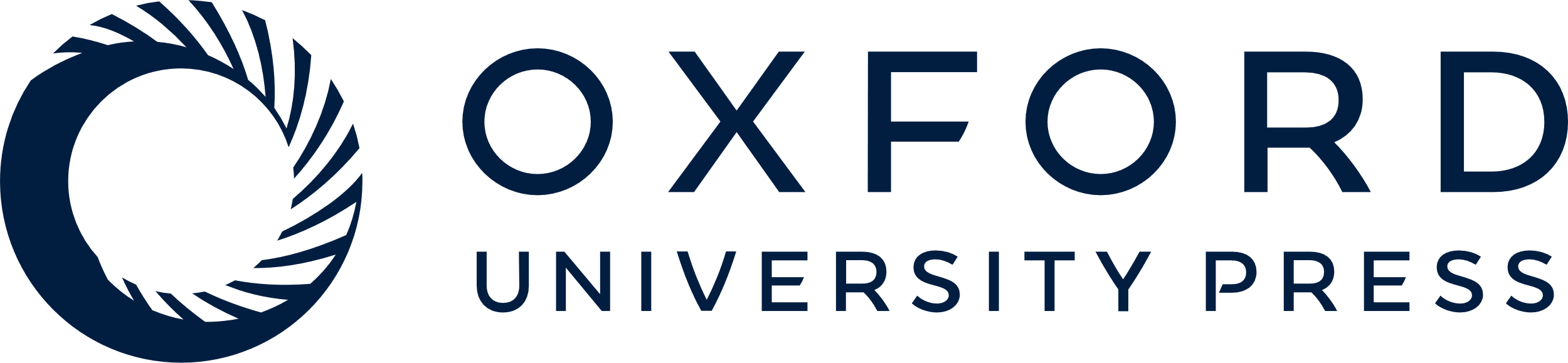 [Speaker Notes: Figure 7. Signal-to-noise ratio S/N (per pixel) of individual SAURON spectra as a function of surface brightness, for an integration time of 1800 s. The solid line indicates the LR mode and the dashed line is for HR mode.


Unless provided in the caption above, the following copyright applies to the content of this slide: © 2001 RAS]